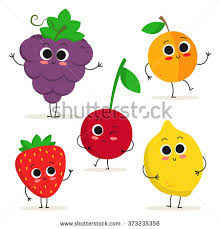 সু-স্বাগতম
তোমাদের সকলকে
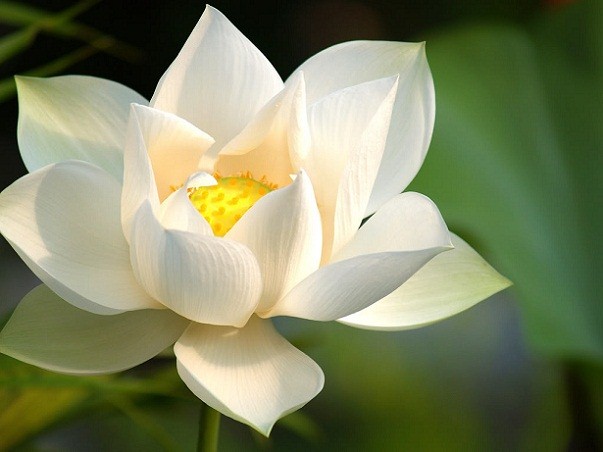 শিক্ষক পরিচিতি
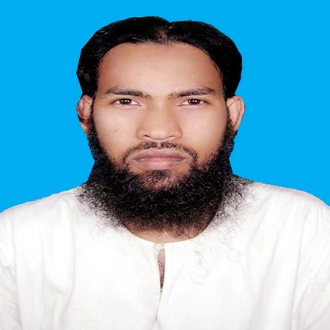 মোঃ সিরাজুল ইসলাম
সহকারি শিক্ষক
নোহাইল  সরকারি প্রাথমিক বিদ্যালয়
বীরগঞ্জ, দিনাজপুর।
পাঠ পরিচিতি
শ্রেণিঃচতুর্থ 
বিষয়ঃবাংলা
পাঠঃ ঘুরে আসি সোনারগাঁও 
পাঠ্যাংশঃ জানুয়ারির.........সবার মনে।
সময়ঃ৪০মিনিট
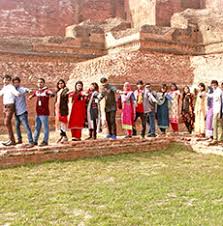 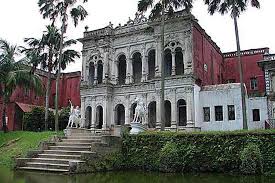 সোনারগাঁও
পাঠের শিরোনাম
ঘুরে আসি সোনারগাঁও
শিখনফল
২.২.১-গল্প শুনে মূল বিষয় বুঝতে পারবে।
১.২.১- যুক্তবর্ণ সহযোগে তৈরি শব্দ স্পষ্ট ও সুদ্ধভাবে বলতে 
          পারবে।
১.৪.১- পাঠে ব্যবহৃত শব্দ স্পষ্ট স্বরে,শুদ্ধ উচ্চারণে পড়তে ও 
          লিখতে পারবে।
নতুন শব্দ
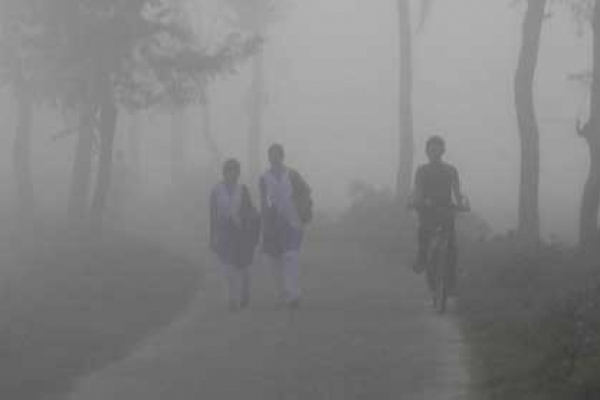 ঢেকে রাখা।
আবরণ
কুয়াশার আবরণে কিছুই দেখা যায় না।
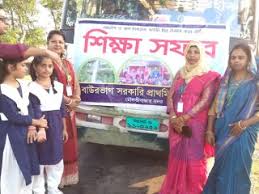 সফর
ভ্রমণ করা
আমরা শিক্ষা সফরে যাব ।
যুক্তবর্ণ
র্য
/
সূর্য
য
ধর্ম
গর্ব
ক
ষ
ক্ষ
শিক্ষা
ক্ষমা
শিক্ষক
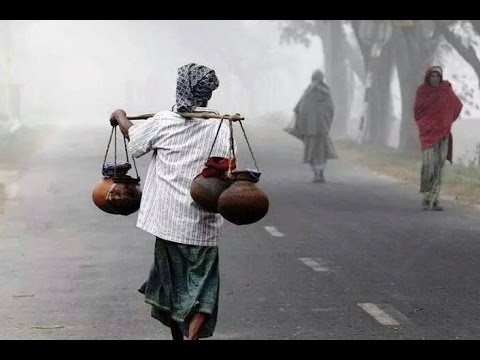 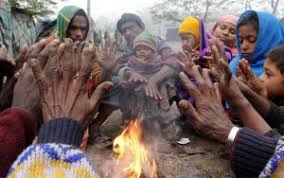 জানুয়ারির মাঝামাঝি
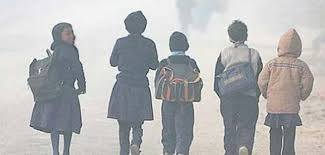 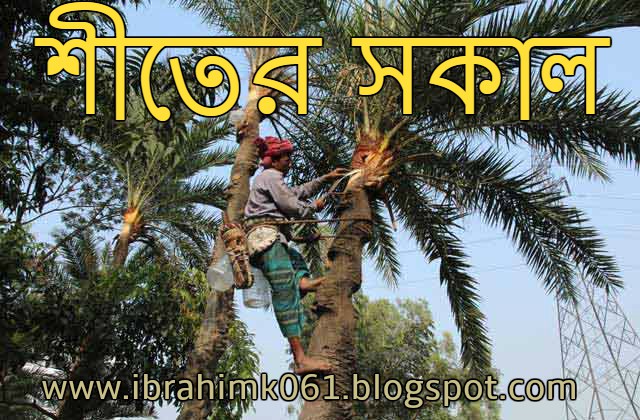 শীতের সকাল।
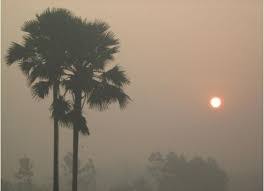 কুয়াশার আবরণ ভেদ করে সূর্য কেবল উঁকি দিচ্ছে আকাশে।
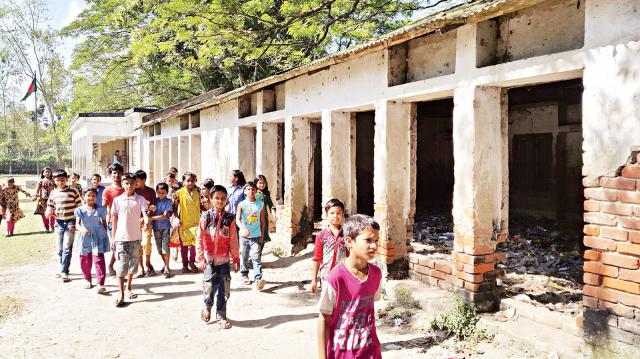 এর মধ্যে সবাই পৌঁছে গেছে স্কুলে।
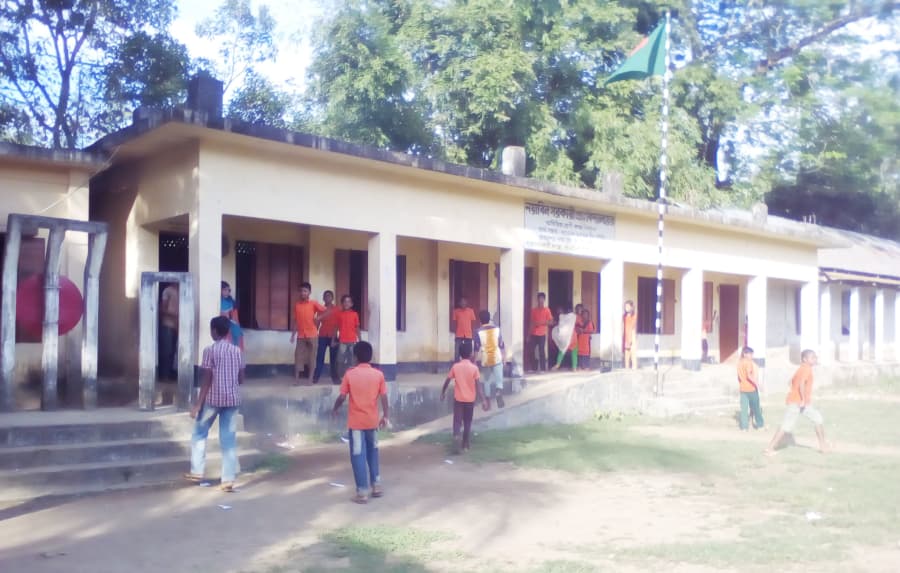 সাবিহা,নমিতা,কবির,সুবীর সবাই।
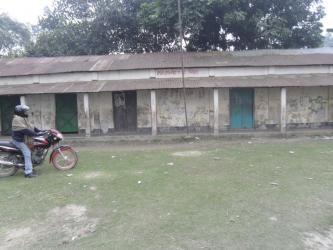 হাসান স্যার তো আগেই এসে গেছেন।
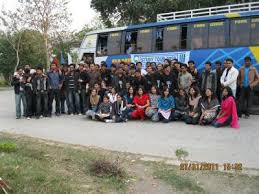 সবাই যাবে শিক্ষা সফরে।
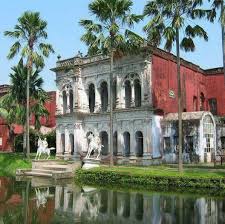 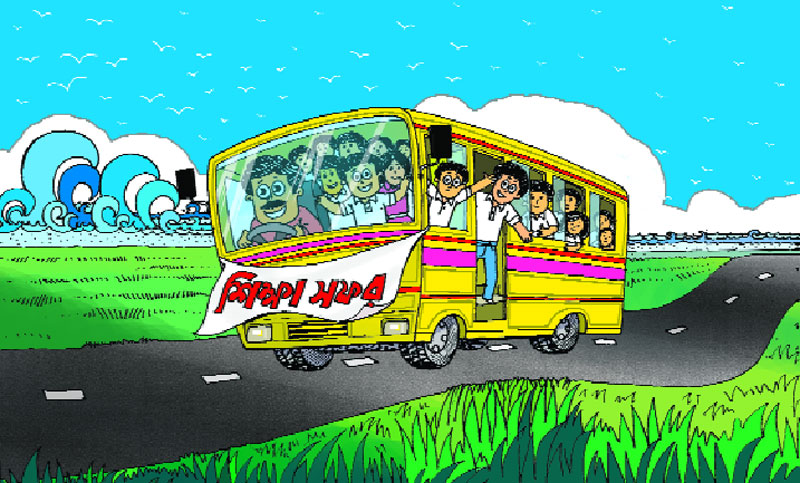 ঐতিহাসিক সোনারগাঁও যাবে তারা।
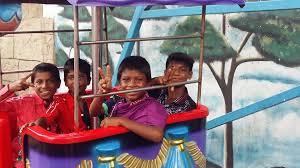 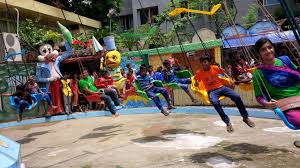 কী আনন্দ,কী উল্লাস সবার মনে।
দলীয় কাজ
দল-১
ক্ষ-বর্ণ দিয়ে চারটি শব্দ লেখ।
দল-২
শীতকাল সম্পর্কে চারটি বাক্য লেখ।
একক কাজ
১। স্কুলে কে কে পৌঁছেছে?
২।সবার আগে কোন স্যার পৌঁছেছেন?
মূল্যায়ন
সঠিক উত্তরের পাশে টিক চিহ্ন দাও
১।শিক্ষা সফরে সবাই কোথায় যাচ্ছিল ?
ক)যাত্রাবাড়ি
খ) সোনারগাঁও
গ) পাহারপু্র
ঘ)রংপুর
২। কোন মাসে বেশি শীত পরে?
খ)মে মাসে
ক)জানুয়ারি মাসে
গ)জুন মাসে
ঘ)জুলাই মাসে
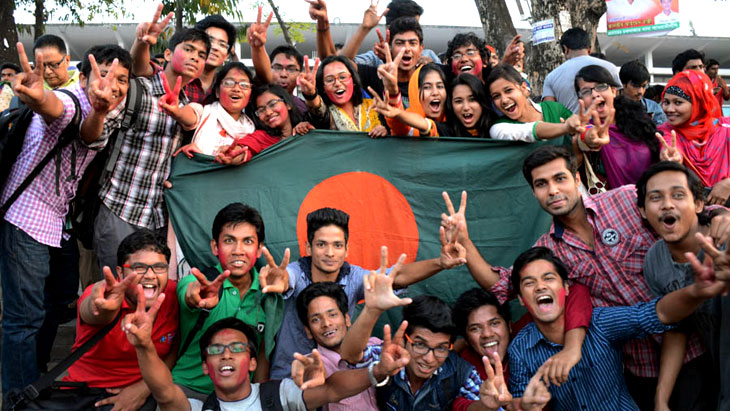 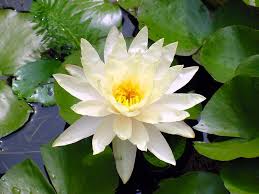 শুভ বিদায়
ধন্যবাদ